KHS
امنیت شغلی با یادگیری مستمر
پول شویی
خسرو صحت  
مدرس و مشاور مدیریت منابع انسانی 
با 30 سال تجربه ی اجرایی
09123187519
KHS
اهرمی به اندازه کافی بلند به من بدهید. آن وقت به تنهایی قادر خواهم بود جهان را جابجا کنم.                             ) دی وید بوهن(
امنیت شغلی با یادگیری مستمر
خسرو صحت  
مدرس و مشاور مدیریت منابع انسانی 
با 30 سال تجربه ی اجرایی
09123187519
KHS
پول شویی چیست؟
امنیت شغلی با یادگیری مستمر
پول شویی یعنی تمیز کردن وتبدیل پول کثیف به پول تمیز، یعنی پنهان کردن منشاء پول و درآمدی که ناشی از عملیات مجرمانه است، بنحوی که آن را مشروع و قانونی جلوه نماید.
خسرو صحت  
مدرس و مشاور مدیریت منابع انسانی 
با 30 سال تجربه ی اجرایی
09123187519
KHS
بعبارتی دیگر:
امنیت شغلی با یادگیری مستمر
وارد کردن درآمدهای نا مشروع به             
  (پول کثیف ناشی ازعملیات مجرمانه)
نظام مالی یک کشور، بدون آنکه نظام های      
 نظارتی مربوطه مطلع شوند.
خسرو صحت  
مدرس و مشاور مدیریت منابع انسانی 
با 30 سال تجربه ی اجرایی
09123187519
KHS
پول کثیف
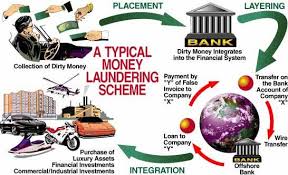 امنیت شغلی با یادگیری مستمر
به پول و درآمد های کسب شده از راه های غیر قانونی و نامشروع، گفته می شود.
خسرو صحت  
مدرس و مشاور مدیریت منابع انسانی 
با 30 سال تجربه ی اجرایی
09123187519
KHS
پیدایش پول شویی
پول شویی پدیده جدیدی نمی باشد. پول شویی همسو با منفت طلبی فردی، گروهی و سازمانی و در مغایرت آشکار با منافع عمومی آغاز می شود. به همین دلیل این پدیده با زندگی اجتماعی انسان شروع شده است. اما پول شویی به مفهوم امروزی باکشف چمدان پول در فرودگاه  بالرمو در سال 1979شناخته می شود. اما زمینه این شناخت در سال 1920باتطهیر پول ناشی از عملیات مجرمانه گروه آل کاپون با درآمد رخت شویی در امریکا فراهم شده است.
امنیت شغلی با یادگیری مستمر
خسرو صحت  
مدرس و مشاور مدیریت منابع انسانی 
با 30 سال تجربه ی اجرایی
09123187519
KHS
ویژگی های جرم پول شویی
1- عملیات مالی پیچیده و مستمر است.
2- پول شویی جرمی ثانویه است.
3- پول شویی جرمی فراملی است.
4- جرم فرهیختگان و متخصصین می باشد.
5- در ابعاد بزرگ اتفاق می افتد.
6- پول شویی جرم ترکیبی است.
7- جرمی سازمان یافته است.
8- پول شویی جرمی مستمر است.
امنیت شغلی با یادگیری مستمر
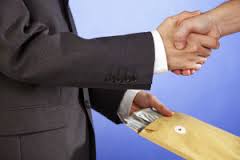 خسرو صحت  
مدرس و مشاور مدیریت منابع انسانی 
با 30 سال تجربه ی اجرایی
09123187519
KHS
انواع پول کثیف
امنیت شغلی با یادگیری مستمر
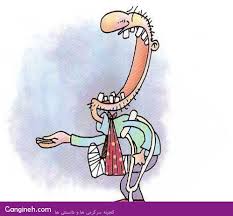 خسرو صحت  
مدرس و مشاور مدیریت منابع انسانی 
با 30 سال تجربه ی اجرایی
09123187519
KHS
انواع پول شویی از نظر محل وقوع جرم
امنیت شغلی با یادگیری مستمر
خسرو صحت  
مدرس و مشاور مدیریت منابع انسانی 
با 30 سال تجربه ی اجرایی
09123187519
KHS
رابطه پول شویی با جرمفرایند پول شویی
امنیت شغلی با یادگیری مستمر
وقوع جرم ( سازمان یافته/غیرسازمان یافته )
 

                        کسب درآمد 


              انجام عملیات پول شویی
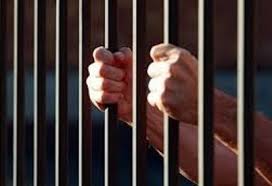 خسرو صحت  
مدرس و مشاور مدیریت منابع انسانی 
با 30 سال تجربه ی اجرایی
09123187519
KHS
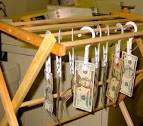 جرایم می توانند:
امنیت شغلی با یادگیری مستمر
1- جرایم پراکنده بی نظم.
2- جرایم سازمان یافته
     در سطح ملی.
3- جرایم سازمان یافت
    فراملی .
خسرو صحت  
مدرس و مشاور مدیریت منابع انسانی 
با 30 سال تجربه ی اجرایی
09123187519
KHS
مراحل پول شویی
امنیت شغلی با یادگیری مستمر
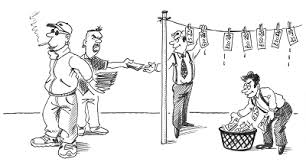 خسرو صحت  
مدرس و مشاور مدیریت منابع انسانی 
با 30 سال تجربه ی اجرایی
09123187519
KHS
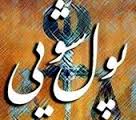 جرایم منشاء پول شویی در ایران
قاچاق
امنیت شغلی با یادگیری مستمر
مواد مخدر
خشونت
فساد اداری
پیاز زعفران
سلاح
رشوه
آدم ربایی
آدم کشی
انسان
فرارمالیاتی
گروگان گیری
سوخت
سرقت
رخوت اداری
خاک
خسرو صحت  
مدرس و مشاور مدیریت منابع انسانی 
با 30 سال تجربه ی اجرایی
09123187519
پوشاک
KHS
محیط های مناسب پول شویی
1- عملیات های مجرمانه وغیر قانونی گسترده وجود داشته باشد.
2- اقتصاد زیرزمینی فعال باشد ونهادهای دولتی کنترلی نداشته باشند.
3- قوانین پول شویی ضعیف ویا از طرف مجریان جدی گرفته نشود.
4- نظام اداری ناکارآمد وجود داشته باشد.
5- جابجایی فیزیکی ویا الکترونیکی پول به سهولت انجام پذیرد.
6- بازارهای مالی ضعیف ولی دارای ارتباط با بازارهای پیشرفته باشد.
7- دولت های مرکزی ضعیف و فاقد اراده همکاری اطلاعاتی باشند.
8-  شرایط منطقه و زمان، سهولت انجام عملیات مجرمانه و سفر را  
     آسان کرده باشد.
9- قوانین وعرف رازداری بانکی و شرکتی قوی باشد.
10- موسسات مالی آزاد و بنگاه های خیریه فعال باشند.
11-کشور فاقد پول ملی و اقتصاد آن به فعالیت های خدماتی وابسته باشد. .
امنیت شغلی با یادگیری مستمر
خسرو صحت  
مدرس و مشاور مدیریت منابع انسانی 
با 30 سال تجربه ی اجرایی
09123187519
KHS
موانع شناسایی مبدا پول
امنیت شغلی با یادگیری مستمر
1- استفاده از الگو های قانونی و عرفی در معاملات.
2- زیاد بودن نسبت پول قانونی به غیر قانونی.
3- نقش پررنگ اشخاص حقیقی وسازمان های کوچک در تولید وتوزیع.
4- زیاد بودن نسبت فعالیت خدماتی به تولید.
5- گسترده بودن معاملات پایاپای در سیستم اقتصاد.
6- تنوع و کثرت معاملات کوچک بجای معاملات بزرگ.
7- رشد مراکزخدمات مالی با ارایه خدمات متنوع.
8- وجود قوانین، باورها وعادت های متفاوت محلی، منطقه ای و فراملی.
خسرو صحت  
مدرس و مشاور مدیریت منابع انسانی 
با 30 سال تجربه ی اجرایی
09123187519
KHS
مبادی ورود پول کثیف به نظام پولی کشور
امنیت شغلی با یادگیری مستمر
پول شویی 
جرم  یقه سفیدها 
می باشد.
خسرو صحت  
مدرس و مشاور مدیریت منابع انسانی 
با 30 سال تجربه ی اجرایی
09123187519
KHS
پول شویی از طریق نظام بانکی
امنیت شغلی با یادگیری مستمر
1- ایجاد حساب های متعدد سپرده گذاری.
2- گشایش حساب با نام های غیرواقعی.
3- گشایش حساب های مشترک.
4- استفاده از چک های مسافرتی.
5- بکارگیری بانک های تحت نفوذ.
6- سوء استفاده ازاعتباراسنادی، وثقیه و ضمانت نامه بانکی.
7- استفاده ازپول و بانکداری اینترنتی.
8- ایجاد حساب های فامیلی و خوشه ای.
خسرو صحت  
مدرس و مشاور مدیریت منابع انسانی 
با 30 سال تجربه ی اجرایی
09123187519
KHS
پول شویی از طریق موسسات مالی
امنیت شغلی با یادگیری مستمر
1- خرید و فروش در بورس .
2- استفاده از صرافی ها.
3- بکار گیری دلان غیررسمی.
4- صندوق های قرض الحسنه.
5- شرکت و یا صندوق های بیمه.
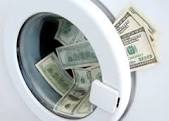 خسرو صحت  
مدرس و مشاور مدیریت منابع انسانی 
با 30 سال تجربه ی اجرایی
09123187519
KHS
پول شویی از طریق موسسات غیر مالی
امنیت شغلی با یادگیری مستمر
1- صدور فاکتورهای خرید وفروش صوری.
2- واردات و صادرات صوری از طریق بنگاه های داخلی وخارجی.
3- فعالیت در موسسات خیریه.
4- استفاده از حراجی های اقلام گران قیمت.
5- خرید وفروش املاک و مستغلات از طریق بنگاه ها.
6- بکارگیری بنگاه های خرید و فروش اتومبیل .
7- استفاده از خدمات دفاتراسناد رسمی، وکلا و مشاوره.
خسرو صحت  
مدرس و مشاور مدیریت منابع انسانی 
با 30 سال تجربه ی اجرایی
09123187519
KHS
آثار پول شویی
تضعیف بخش خصوصی وکاهش بهره وری
                                                             تضعیف نظام بازار مالی وبی ثباتی بهره
1- آثار جرم پول  شویی بر اقتصا د      کاهش کنترل بر سیاست های اقتصادی دولت
                                                            بی ثباتی در اقتصاد وفرار سرمایه

                                                                 
                                             گسترش فقر و توزیع نابرابر
2- آثار جرم پول شویی بر جامعه        افزایش فساد
                                                  گسترش اعتیاد
                                                    کاهش امنیت اجتماعی
امنیت شغلی با یادگیری مستمر
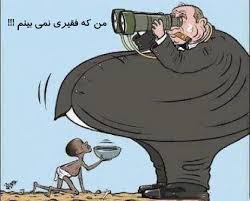 خسرو صحت  
مدرس و مشاور مدیریت منابع انسانی 
با 30 سال تجربه ی اجرایی
09123187519
KHS
برای مبارزه با                               پول شویی چه   باید کرد؟
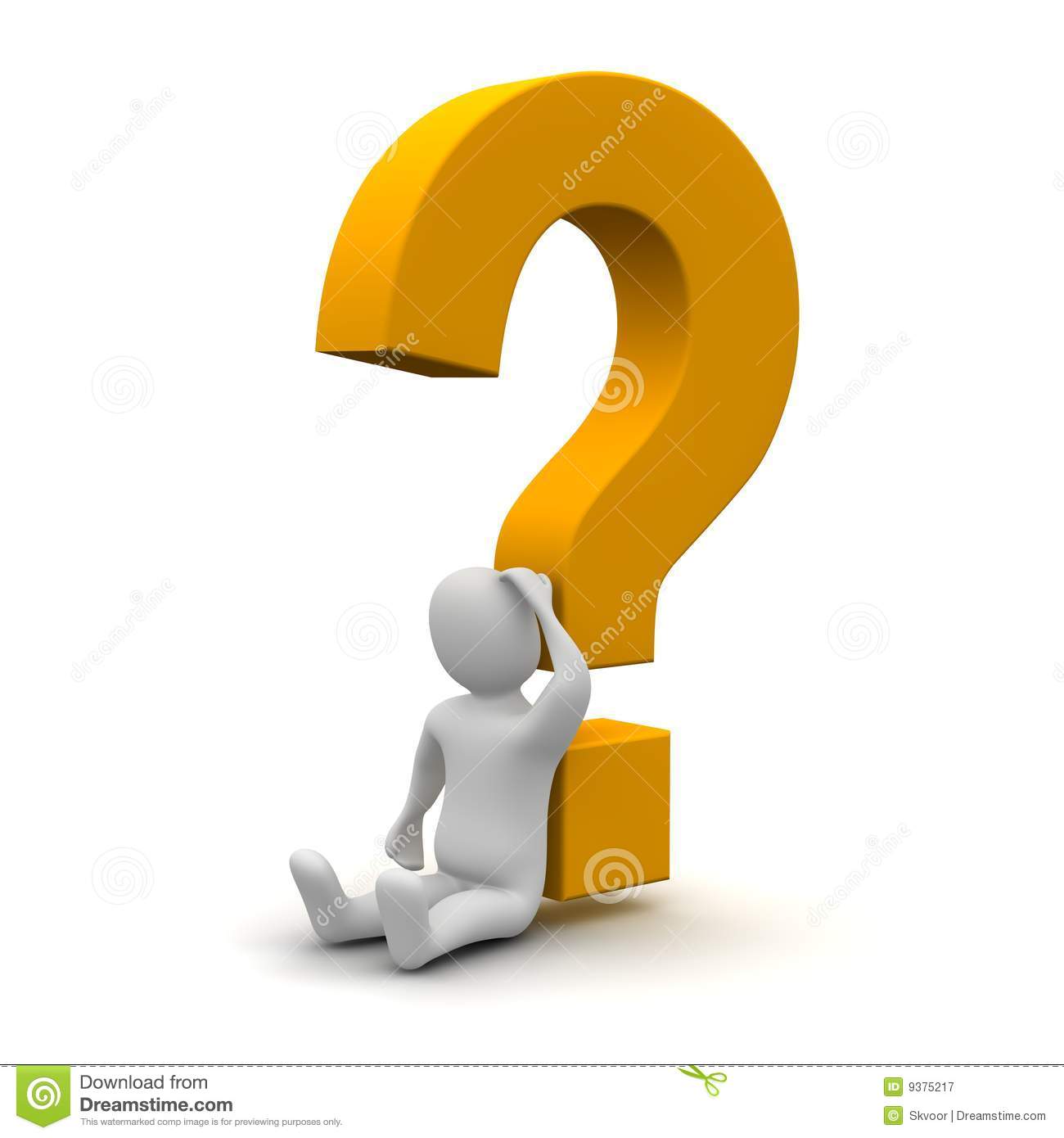 امنیت شغلی با یادگیری مستمر
خسرو صحت  
مدرس و مشاور مدیریت منابع انسانی 
با 30 سال تجربه ی اجرایی
09123187519
KHS
بستر های عمومی را فراهم کنید
1- جدیت حاکمیت برای حضور عمومی مردم در اقتصاد .
2- اجرای واقعی اصل 44 در سطح حاکمیت.
3- حذف انحصارها، رانت ها و تقویت بخش خصوصی درسطح حاکمیت.
4- بررسی و اصلاح ساختار بانک ها .
5- اصلاح ساختار قوانین اخذ عوارض واز جمله مالیات.
6- اصلاح قوانین گمرکی کشور با رویکرد حمایت جدی از صادرات .
7- افزایش جامعیت قوانین و مقررات پول شویی.
8- بررسی و اصلاح ساختار اطلاعاتی و طراحی نظام های جامع و یکپارچه عملیاتی.
9- ساماندهی موسسه های خیریه وسایر بنگاه های گلوگاه.
10- تجدید نظر در چگونگی پرداخت یارانه.
12- گسترش همکاری های بین المللی.
13- آزادی گردش اطلاعات با تقویت شبکه های مجازی و غیر مجازی .
امنیت شغلی با یادگیری مستمر
خسرو صحت  
مدرس و مشاور مدیریت منابع انسانی 
با 30 سال تجربه ی اجرایی
09123187519
KHS
تدارک اصول اولیه برای مبارزه پول شویی درسطح سازمان ها
امنیت شغلی با یادگیری مستمر
1- شناسایی مشتری اعم ازحقیقی وحقوقی ( داخلی/خارجی).
2- طراحی نظام ایجاد ونگهداری سوابق.
3- حذف معاملات نقدی و نظارت برمعاملات وگزارش عملیات مشکوک.
4-طراحی نظام جامع و یکپارچه عملیاتی در سطح سازمان ها.
5- ایجاد پایگاه یکپارچه اطلاعات هماهنگ با مراکز دادهای کشوری.
6- تقویت وظایف بازرس و حسابرس داخلی و افزایش اهمیت نقش حسابرس خارجی.
7- آموزش کارکنان و اطلاع همه ذی نفعان از حقوق خود (تکریم ارباب رجوع).  
8- شفاف سازی روش ، ضوابط ومسئولیت های پاسخگویی به ذی نفعان.
9- ساده سازی، کاهش حجم و حذف قوانین و مقررات دارای ابهام.
10- تقویت و ایجاد کنترل های داخلی و استاندارد سازی.
11- الزام به انتشار اسناد در راستای حفظ جقوق ذی نفعان.
خسرو صحت  
مدرس و مشاور مدیریت منابع انسانی 
با 30 سال تجربه ی اجرایی
09123187519
KHS
قوانین مبارزه با پول شویی در ایران
امنیت شغلی با یادگیری مستمر
1-  قانون مبارزه با پول شویی مصوب 1386.
2- آیین نامه اجرایی قانون مبارز با پول شویی  مصوت 1388.
3- دستورالعمل اجرایی مبارزه با پول شویی توسط حسابرسان.
4-  دستورالعمل اجرایی مبارزه با پول شویی در شرکت های 
      تجاری وموسسات غیر تجاری.
5- دستورالعمل مبارزه با پول شویی در حوزه اصناف.  
 6- دستورالعمل مبارزه با پول شویی در دفاتر اسناد رسمی.
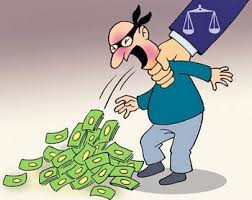 خسرو صحت  
مدرس و مشاور مدیریت منابع انسانی 
با 30 سال تجربه ی اجرایی
09123187519
KHS
قوانین بین المللی مبارزه با پول شویی
1- گروه ضربت اقدام مالی(FATF)force     financial action task 
2- کنوانسیون سازمان ملل علیه قاچاق مواد مخدر( وین 1988 )
3- گروه ناظران فنی بنگاه داری ساحلی (OGBS) offshore group of banking supervisors                                                                             
4- کنوانسیون جلوگیری از تامین بودجه ترویسم (نیویودک 1999)
 5- کنوانسیون سازمان ملل علیه جرایم سازمان یافته (پالرمو2000)
6- گروه پمپیدو شورای اروپا 1971(مبارزه با سوءاستفاده از مواد مخدر وقاچاق آن)
7- کنوانسیون مبارزه با رشوه برای جلوگیری ازپول شویی (OECD) 1997 
Organization for economic co-operation and development 
8- گروه اگمونت 1995(این گروه ایجاد واحد اطلاعات مالی در سطح ملی را حمایت کرد.)
9- گروه ولسبورگ 2000( مشکل از 11 بانک با هدف ایجاد استاندارد های مالی در مبارزه با پولشویی) 
10-انجمن نظار بیمه (international Association of insurance supervisors) 
11-سازمان بین المللی کمیسیون اوراق بهاءدار
 international organization of securities commissions
امنیت شغلی با یادگیری مستمر
خسرو صحت  
مدرس و مشاور مدیریت منابع انسانی 
با 30 سال تجربه ی اجرایی
09123187519
KHS
امنیت شغلی با یادگیری مستمر
پایان
خسرو صحت  
مدرس و مشاور مدیریت منابع انسانی 
با 30 سال تجربه ی اجرایی
09123187519
KHS
منابع:
امنیت شغلی با یادگیری مستمر
1- صفدری، اکبر: پول شویی وضد پول شویی
2- صحت، خسرو: مقاله خصوصی سازی    
3- احمدزاده، احمد: حفاظت و نگهداری اسناد و کتب 
4- سلیمی، صادق: جنایات سامان یافته فراملی 
5- میرمحمدصادقی، حسین: پول شویی وارتباط با جرایم دیگر
6- صحت، خسرو: مدیریت باور و باور مدیریت
خسرو صحت  
مدرس و مشاور مدیریت منابع انسانی 
با 30 سال تجربه ی اجرایی
09123187519